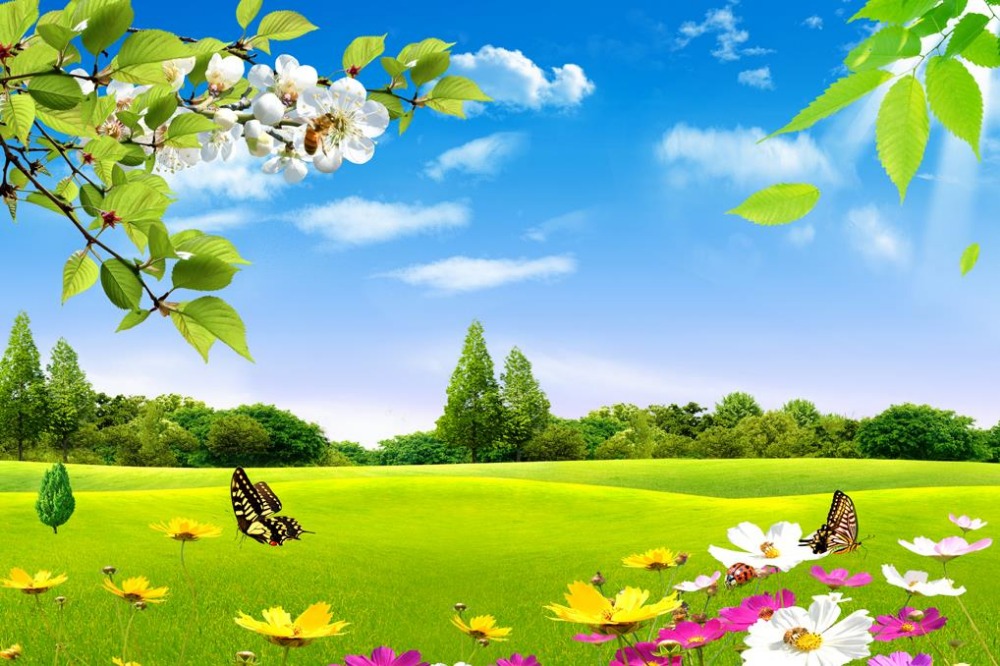 ১ মিঃ
🌺আজকের ক্লাসে সবাইকে স্বাগতম 🌺
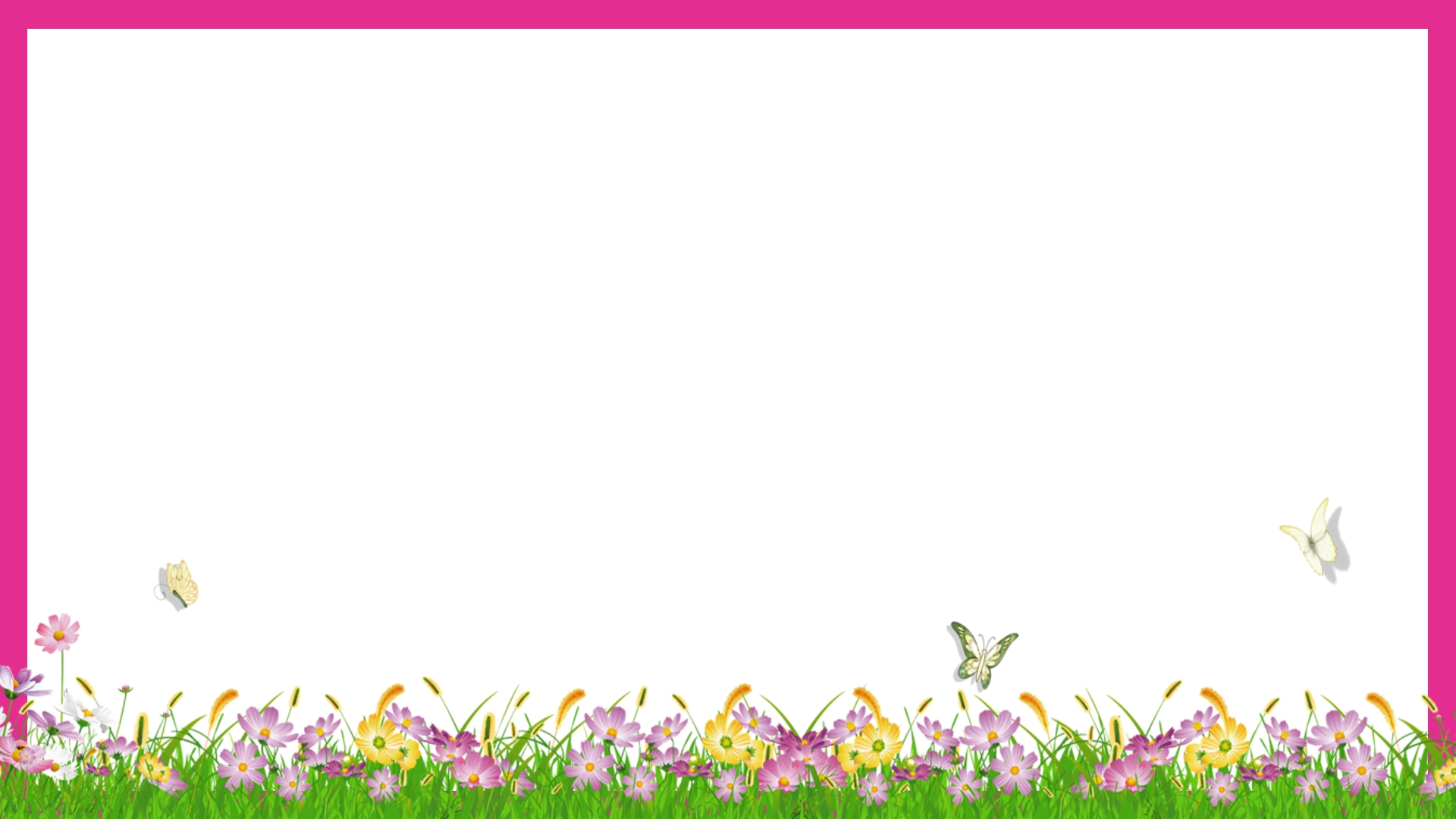 ১মিঃ
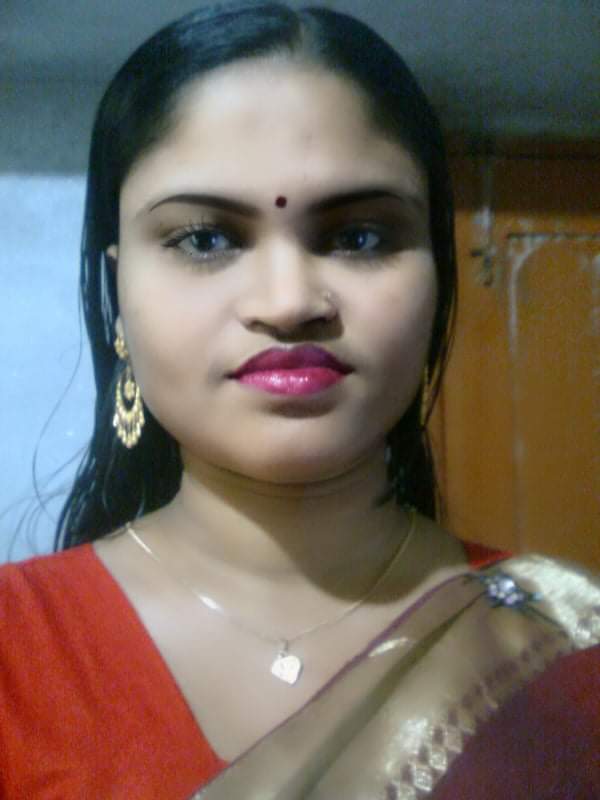 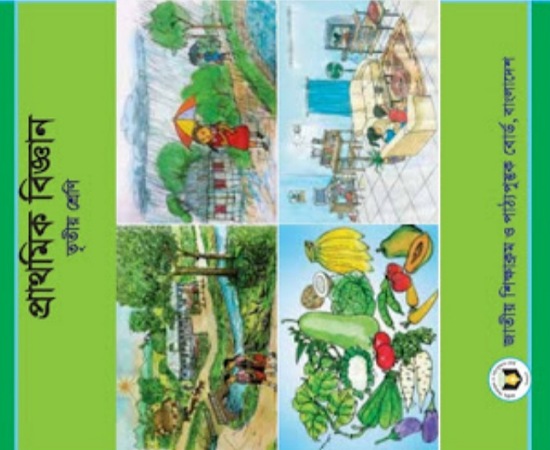 পরিচিতি
রেবেকা সুলতানা
 সহকারী শিক্ষক
ছকড়ীকান্দি  সরকারি প্রাথমিক বিদ্যালয় 
মধুখালী, ফরিদপুর
🌼
শ্রেণিঃ তৃতীয়
 বিষয়ঃ প্রাথমিক বিজ্ঞান
🌼
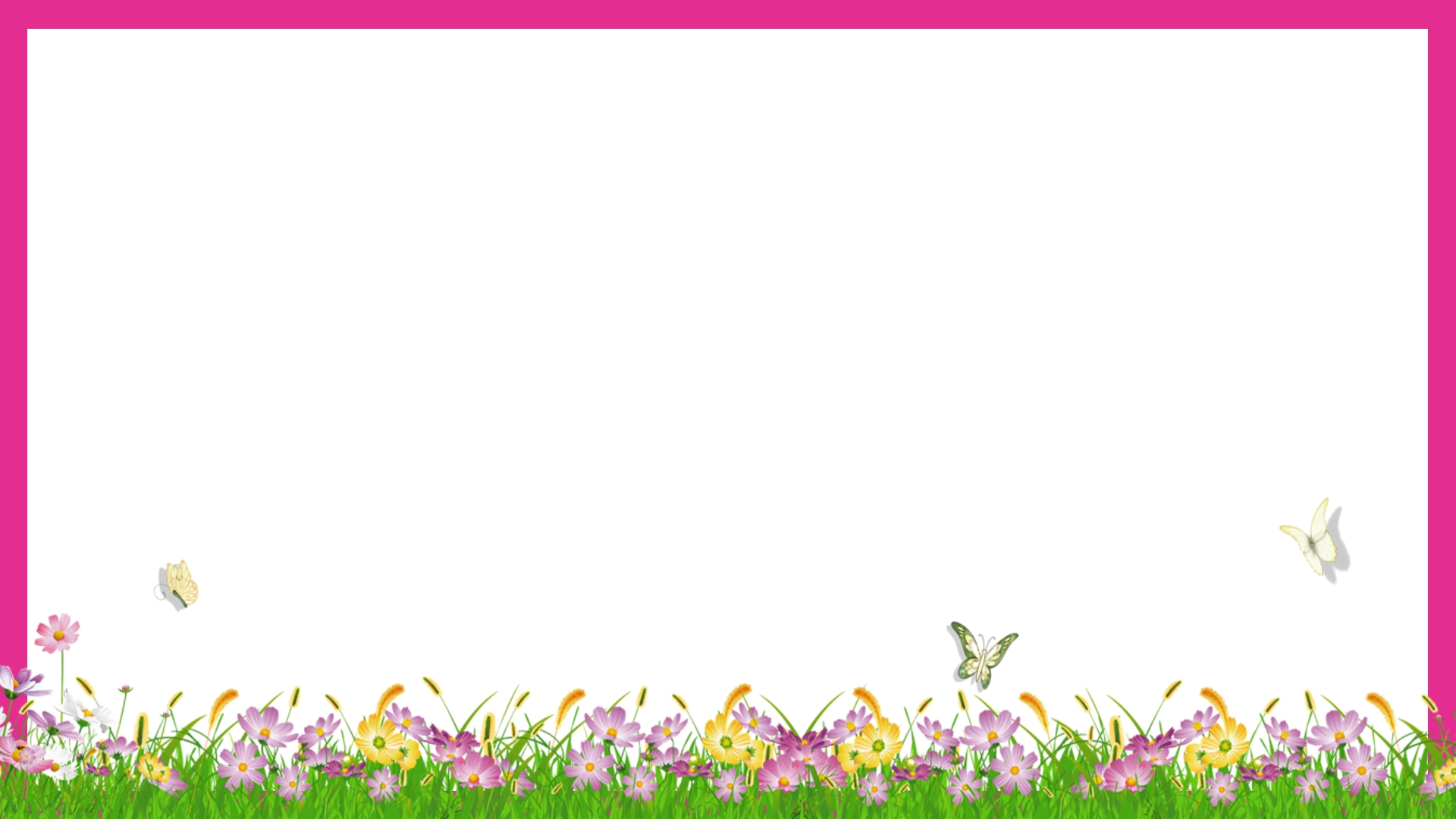 তোমরা কি জানো তোমাদের চারপাশে কি কি আছে?
২ মিঃ
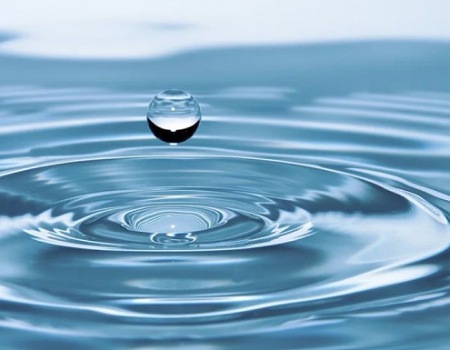 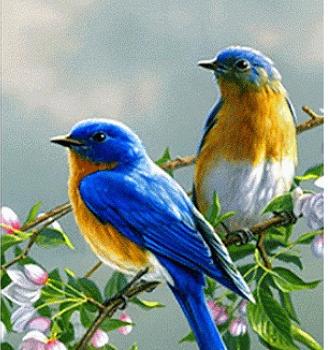 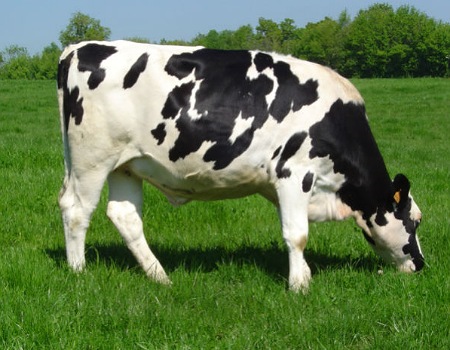 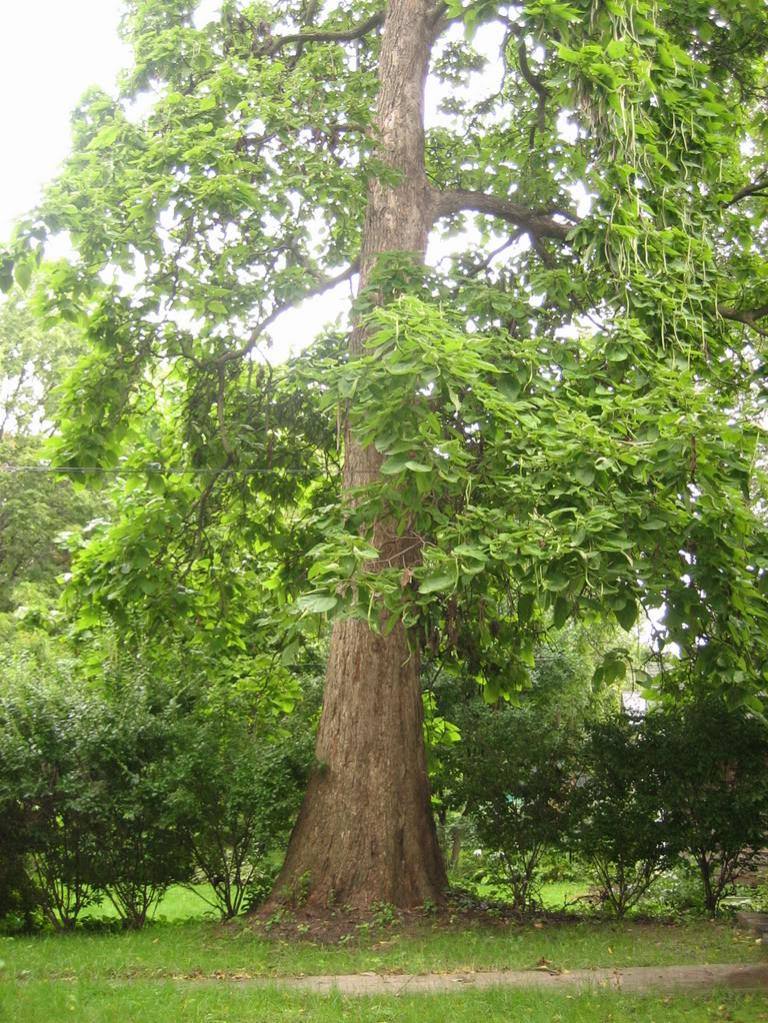 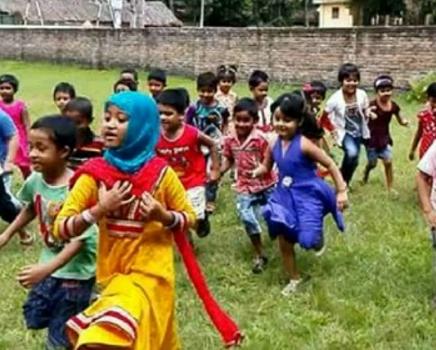 আমাদের চারপাশে রয়েছে বন্ধুবান্ধব, গাছপালা, পশুপাখি, মাটি, পানি, বায়ু, সূর্যের আলো, ঘরবাড়ি, যানবাহন, রাস্তাঘাট ইত্যাদি।
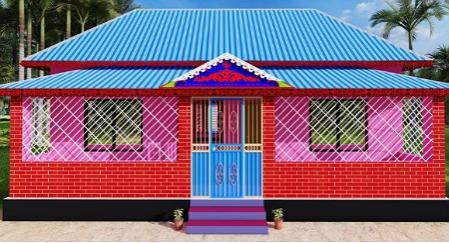 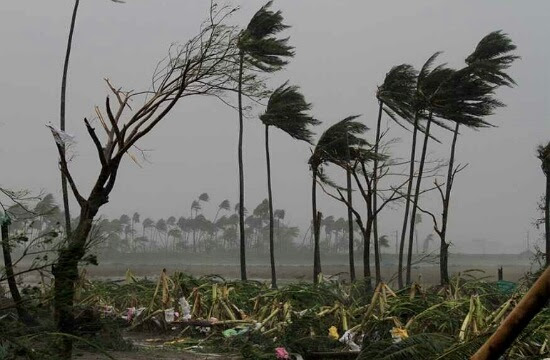 চারপাশের সবকিছু মিলে তৈরি হয়েছে আমাদের পরিবেশ।
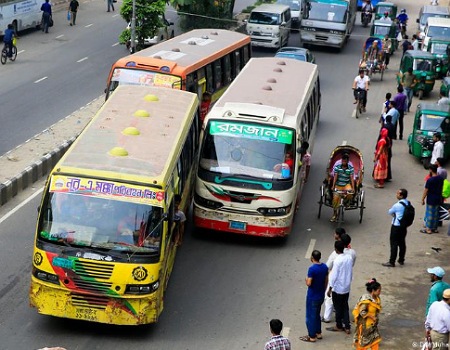 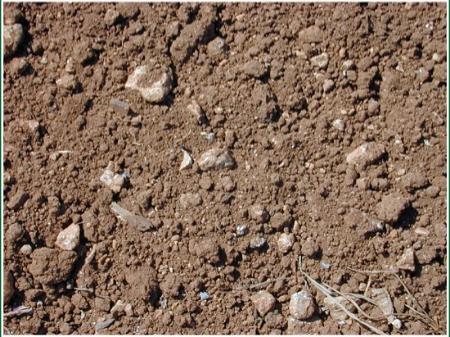 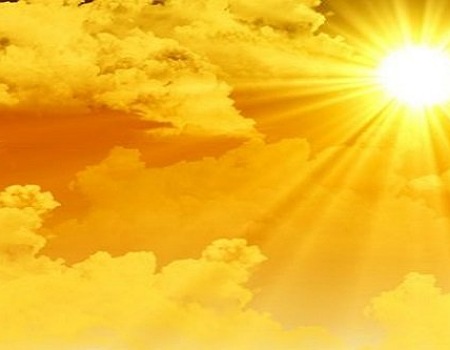 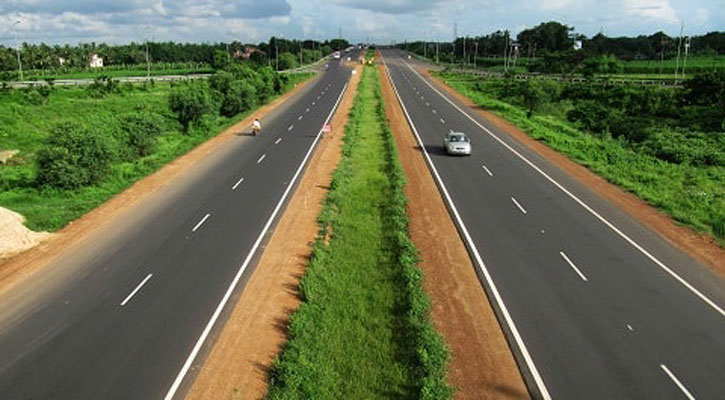 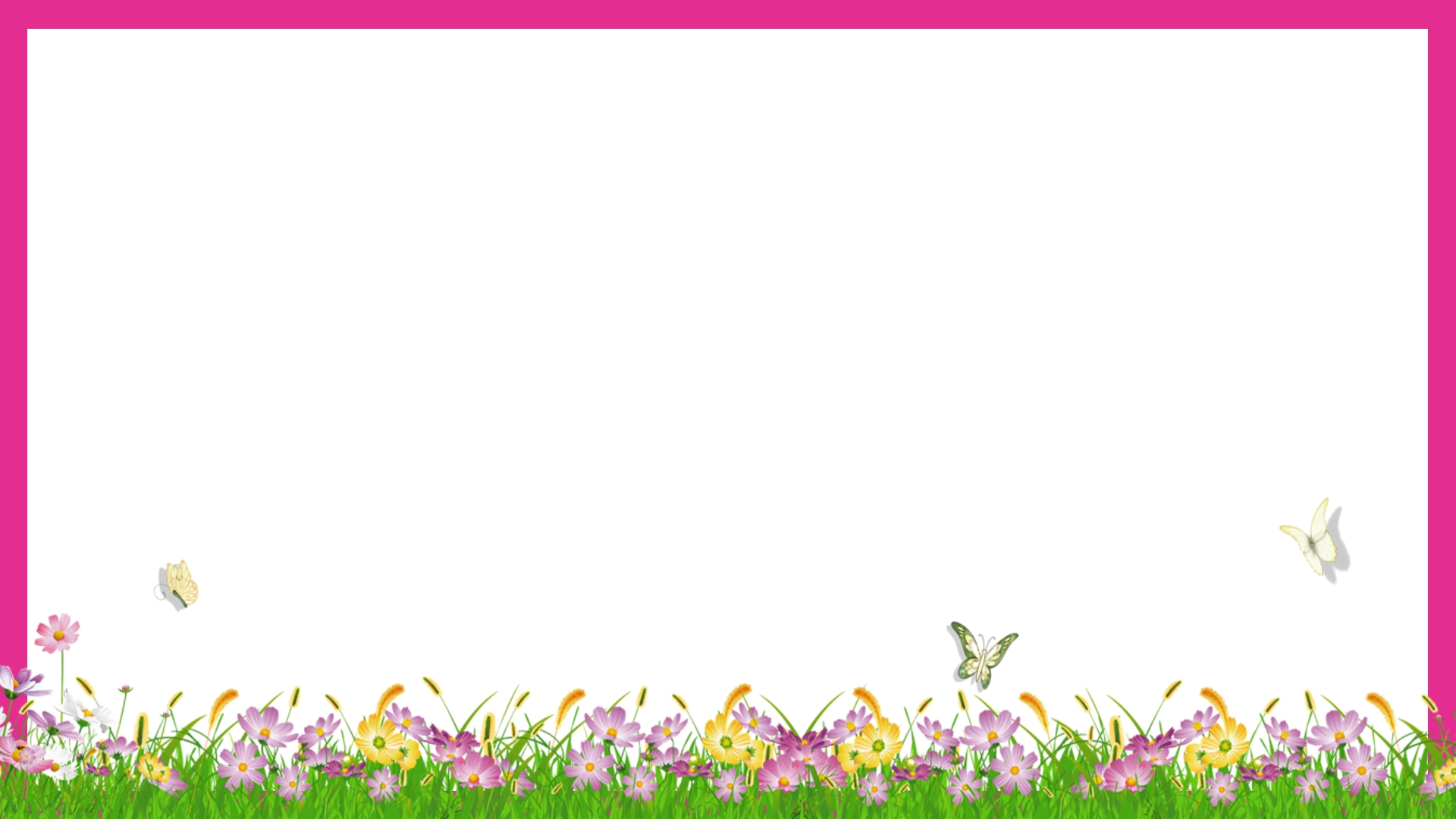 পাঠ ঘোষণা
১ মিঃ
আজকের বিষয় 
আমাদের পরিবেশ
অধ্যায়ঃ ১
পাঠ: ১ (আমাদের পরিবেশের উপাদান )
আমাদের চারপাশে রয়েছে....... আমাদের পরিবেশ। 
পৃষ্ঠা : ২
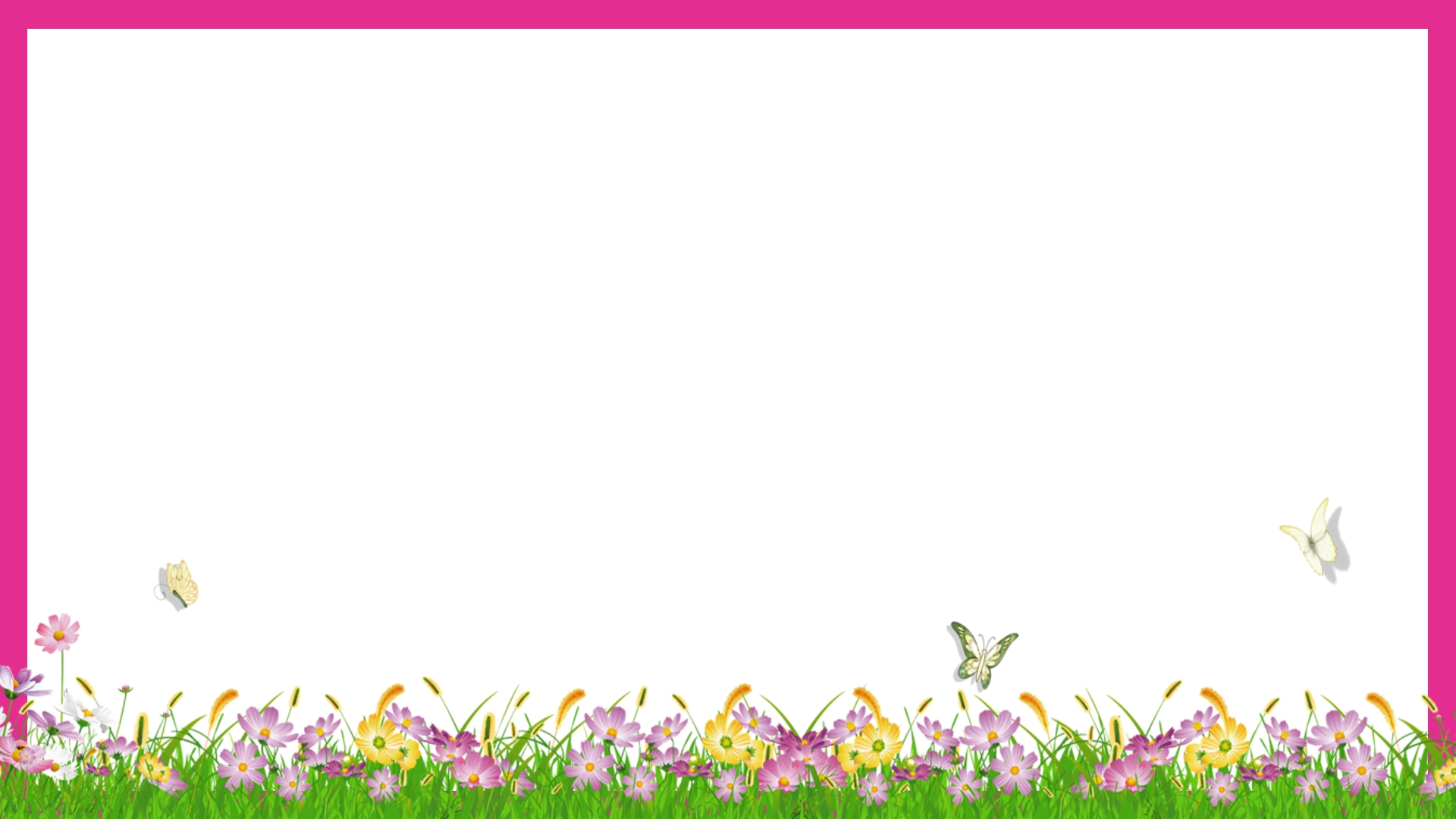 শিখনফল
১ মিঃ
১.১.১- পরিবেশ কী তা বলতে পারবে। 
১.২.১- পর্যবেক্ষণের মাধ্যমে পরিবেশের বিভিন্ন       উপাদান যেমন – মাটি, বায়ু, পানি,নদ- নদী, পাহাড়, প্রাণী ইত্যাদি শনাক্ত করতে পারবে।
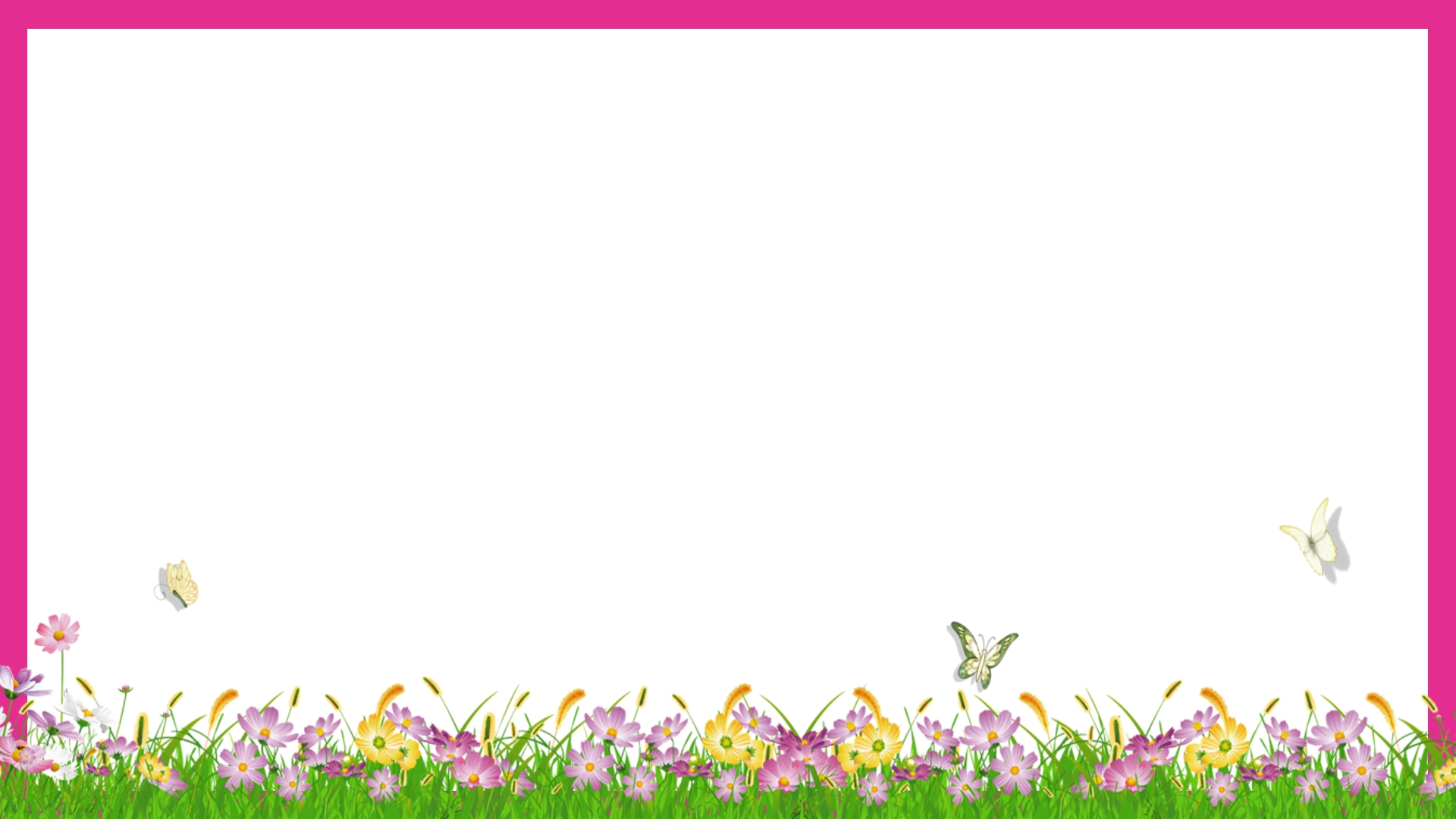 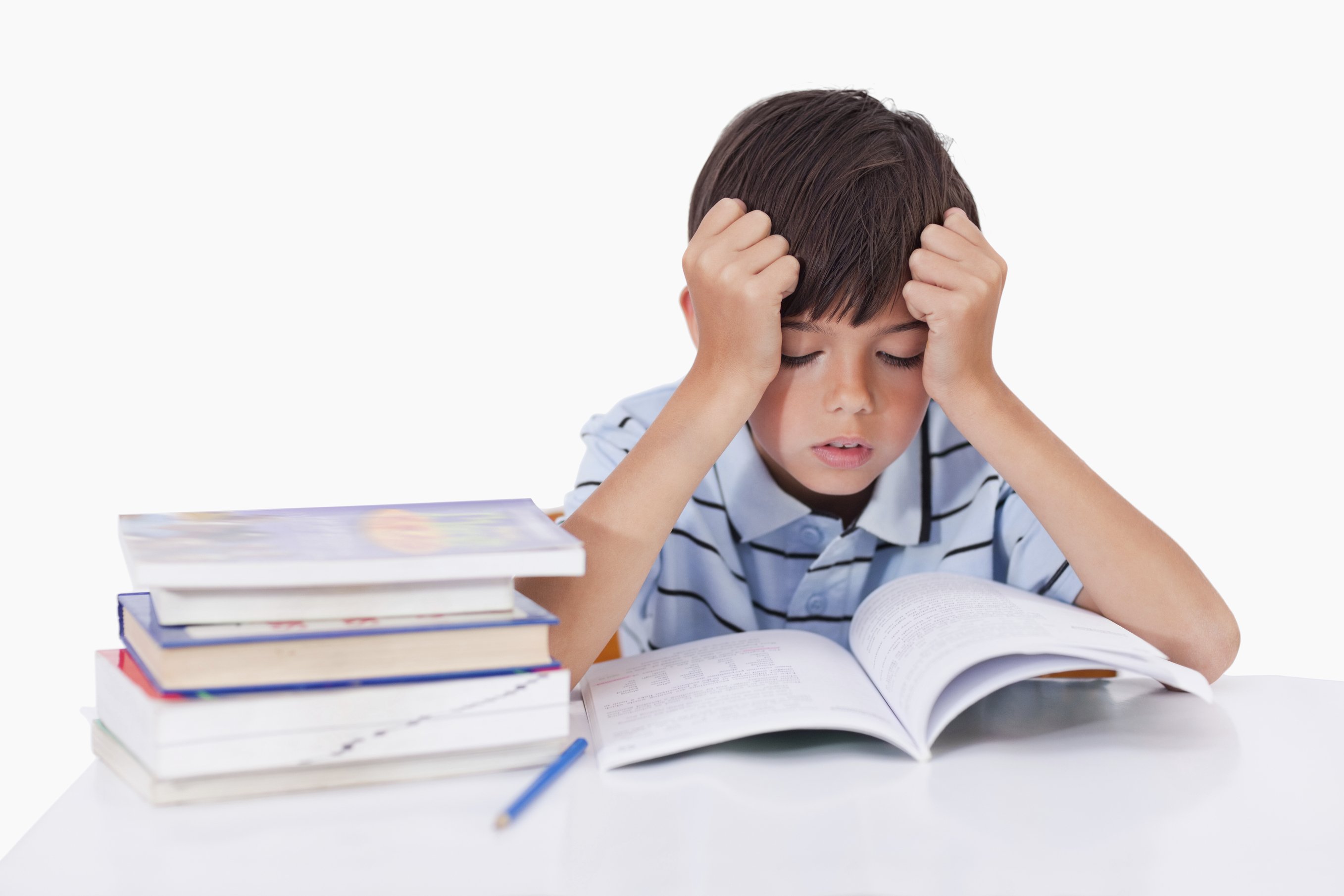 একক কাজ
২ মিঃ
নিচের দেখানো চোখের মত একটা সব তোমার খাতায় তৈরি করো
মাঠের /বাগানের জিনিস
শ্রেণিকক্ষের জিনিস
তোমার শ্রেণিকক্ষে যে সকল জিনিস দেখতে পাও সেগুলো ছকে লেখ
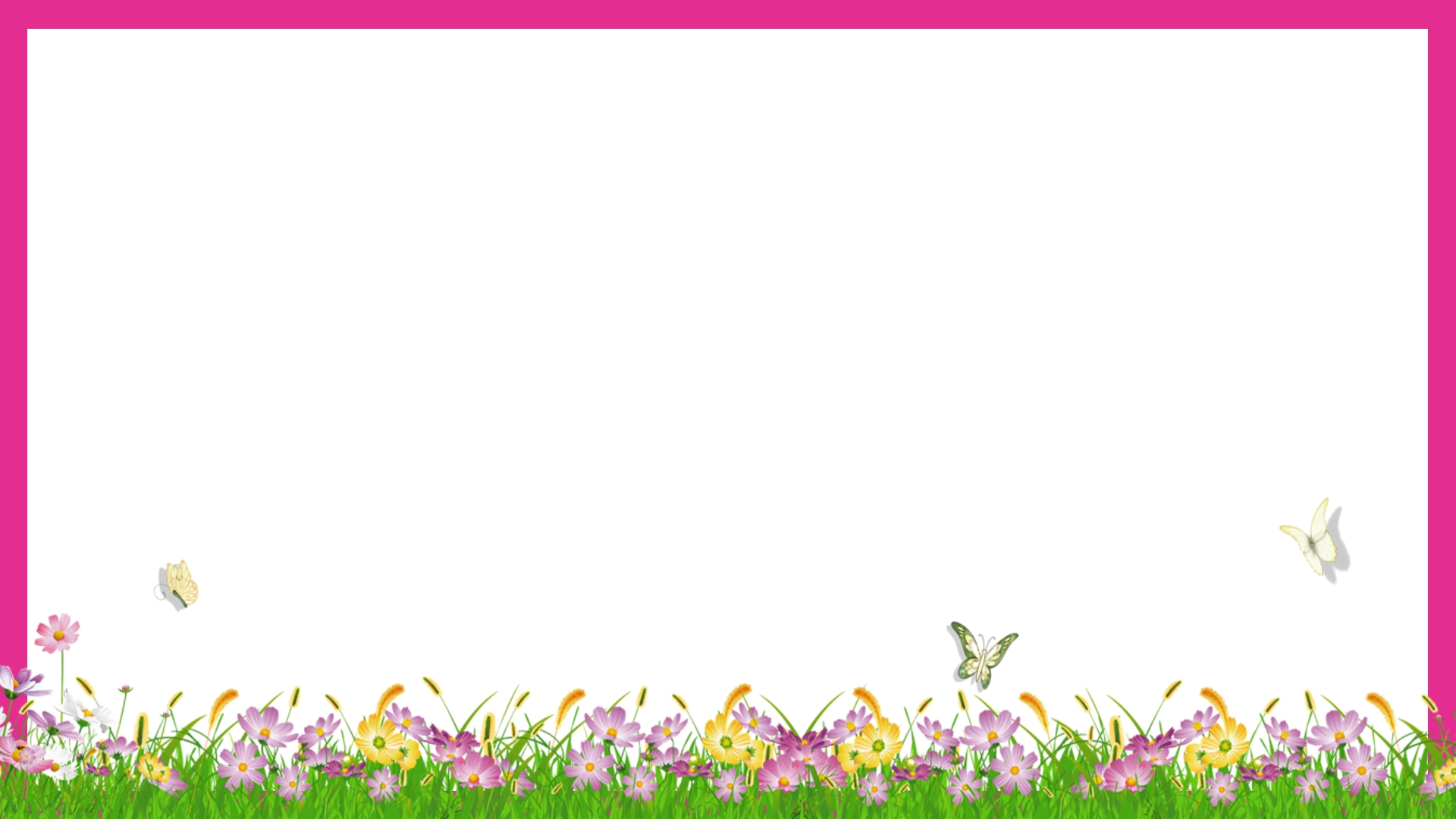 তোমার শ্রেণিকক্ষের চারিদিকে কি কি জিনিস রয়েছে সেগুলো ভালো করে পর্যবেক্ষণ করো
৫ মিঃ
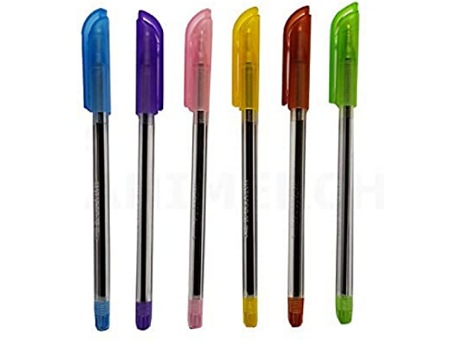 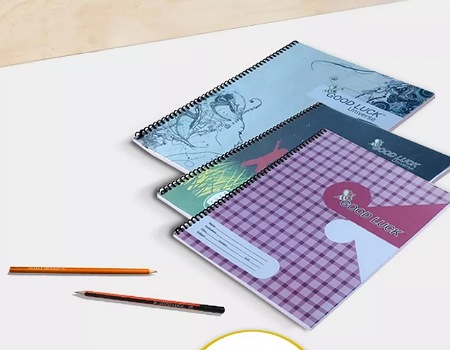 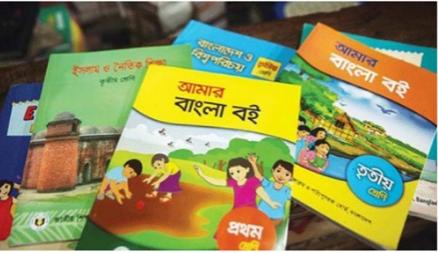 বই,                                      খাতা,                            কলম,



ঘড়ি,                                       ফ্যান,                                   ব্যাগ
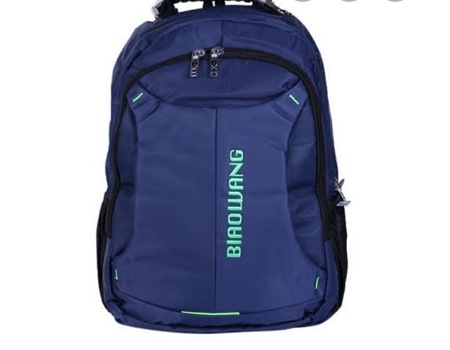 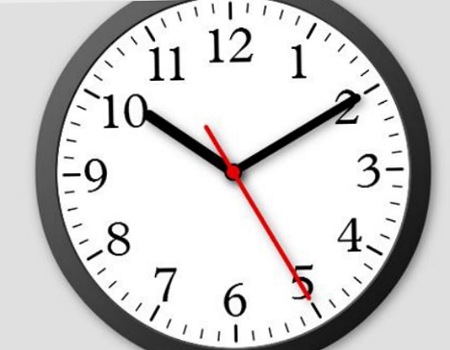 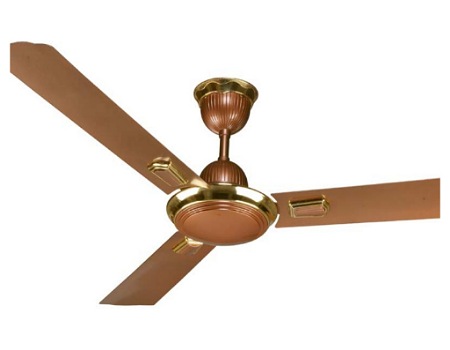 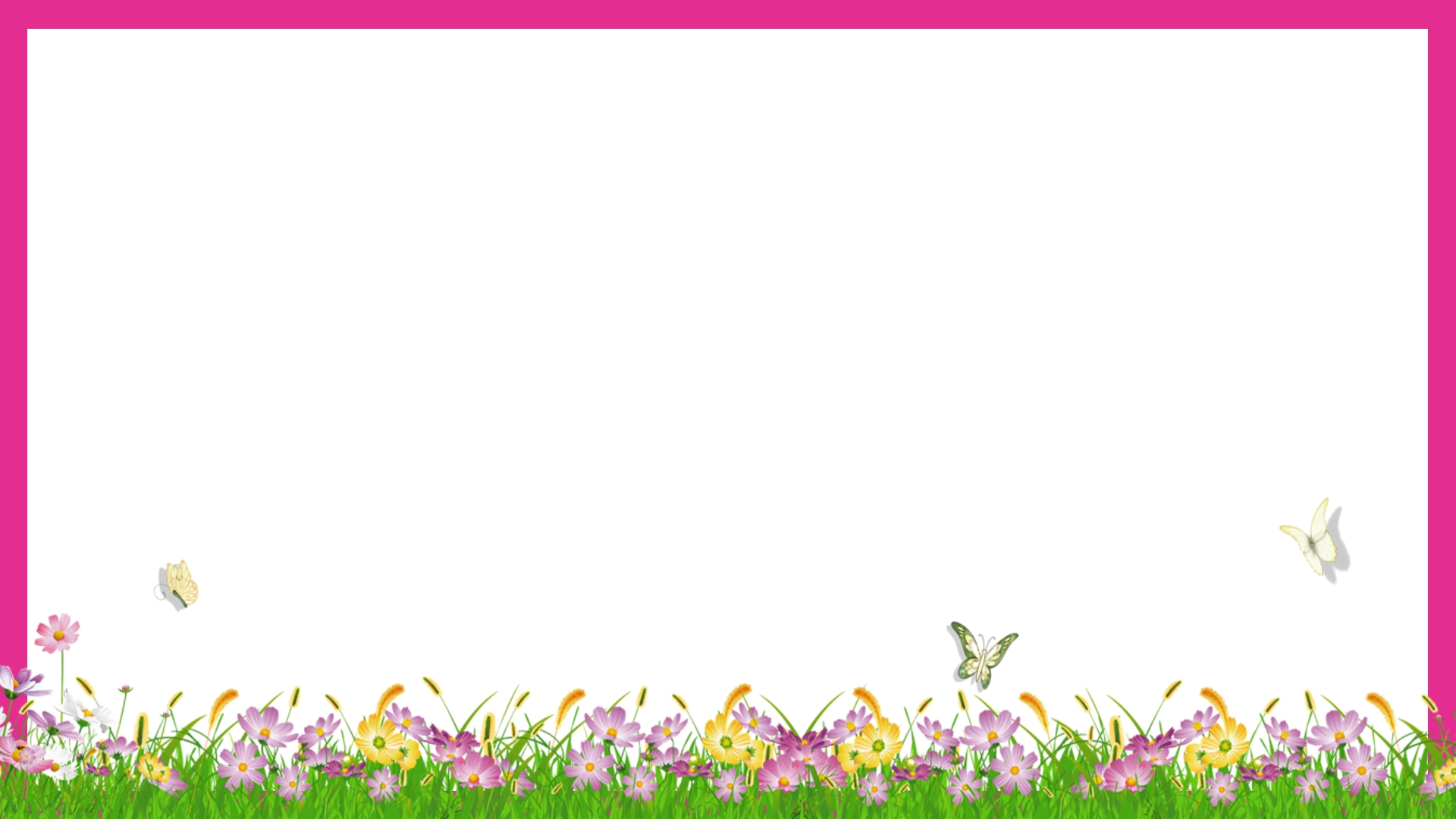 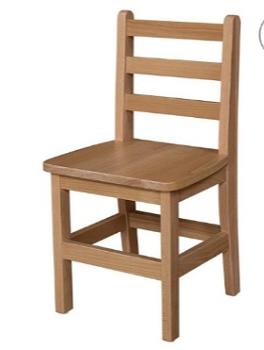 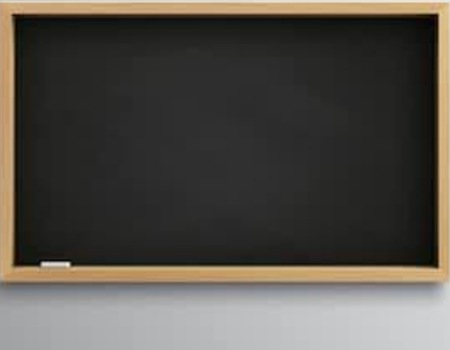 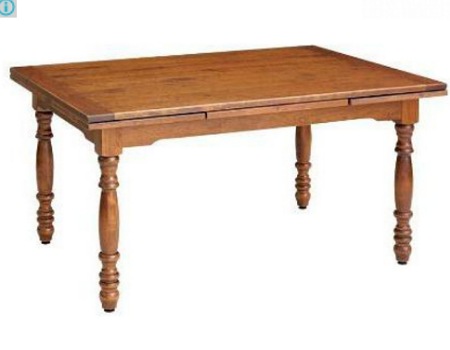 টেবিল,                      চেয়ার                           ব্লাকবোর্ড,




 জানালা,                           দরজা,                   শিক্ষক, সহপাঠী।
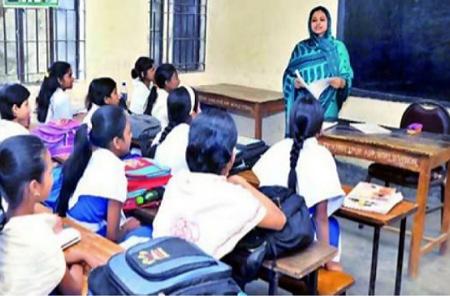 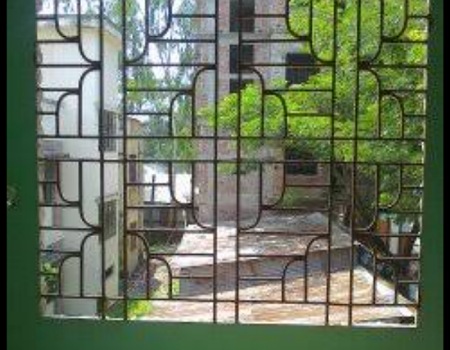 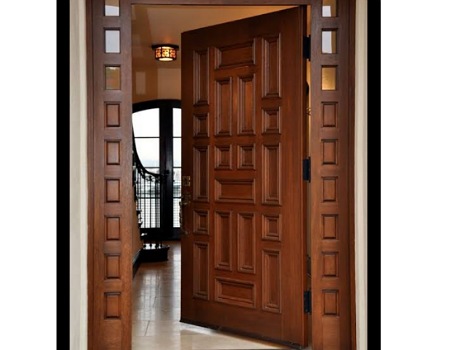 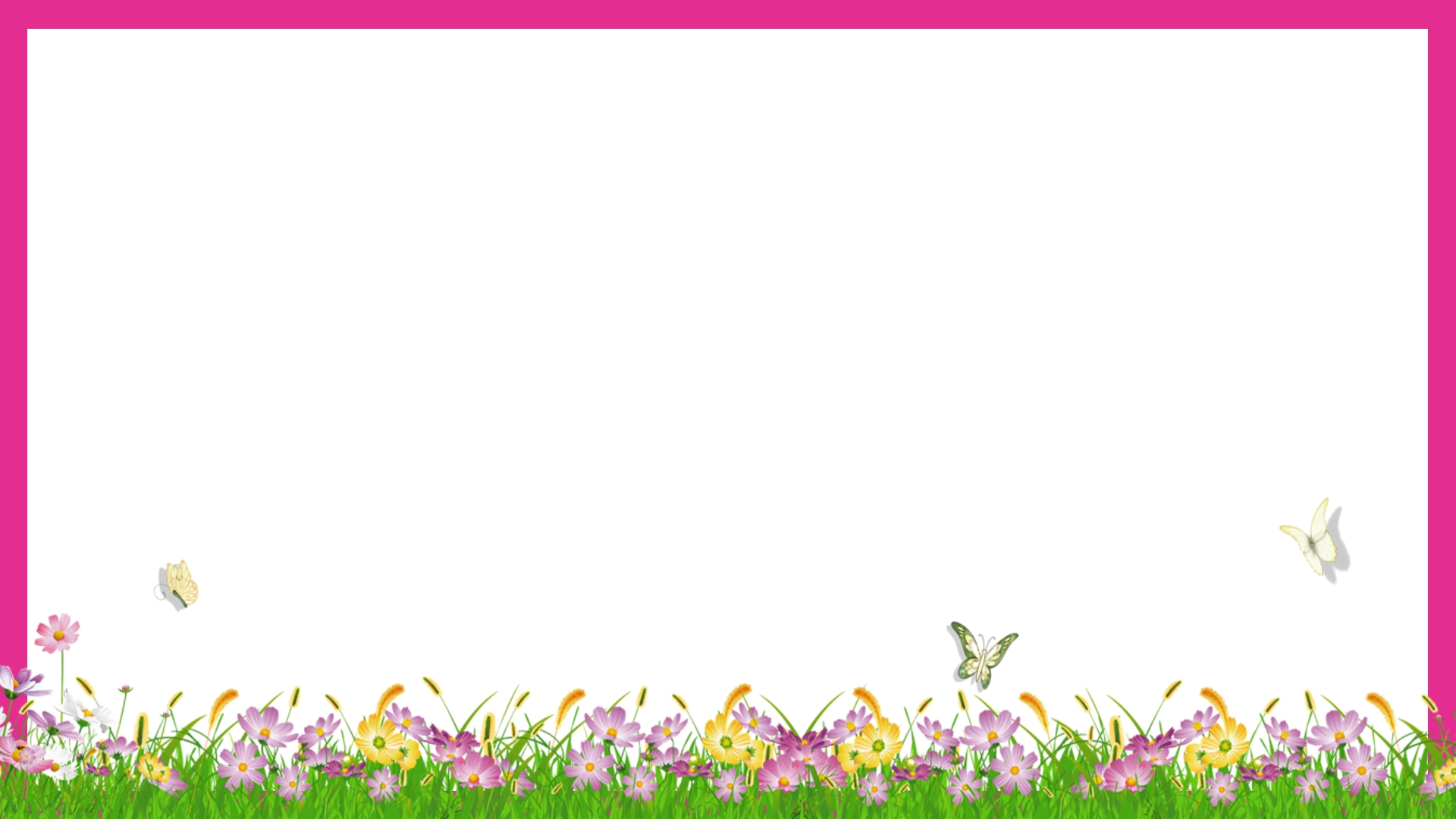 নিচের ছবিটি ভালো করে পর্যবেক্ষণ করো
খাতা নিয়ে শ্রেণীকক্ষের বাইরে চলো।
ছবিতে কি কি দেখা যাচ্ছে তা তোমাদের খাতার ছকে লেখ
৬ মিঃ
সূর্যের আলো
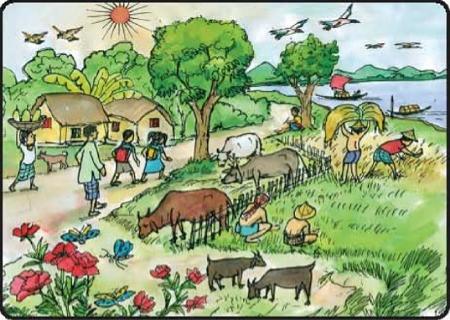 পাখি
নদী
গাছপালা
নৌকা
ঘরবাড়ি
মানুষ
ফসল
গরু
ছাগল
ফুল
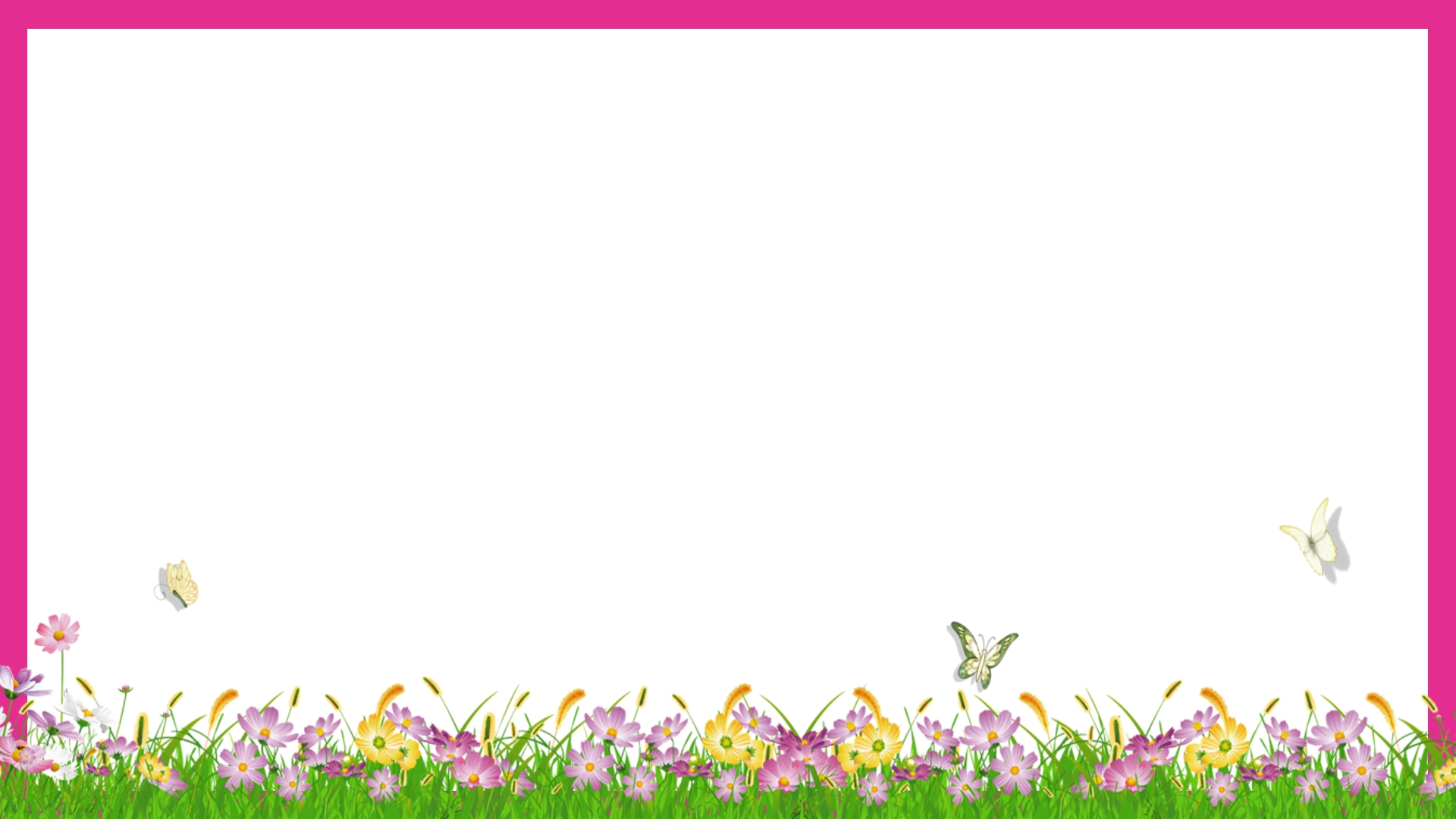 ৫ মিঃ
দলীয় কাজ
তোমরা শ্রেণিকক্ষে এবং মাঠ/ বাগানে কি কি জিনিস দেখতে পেয়েছ তা দলে আলোচনা করো
ছকে  কি কি তথ্য লিখেছ তা নিয়ে সহপাঠীদের সাথে আলোচনা করো
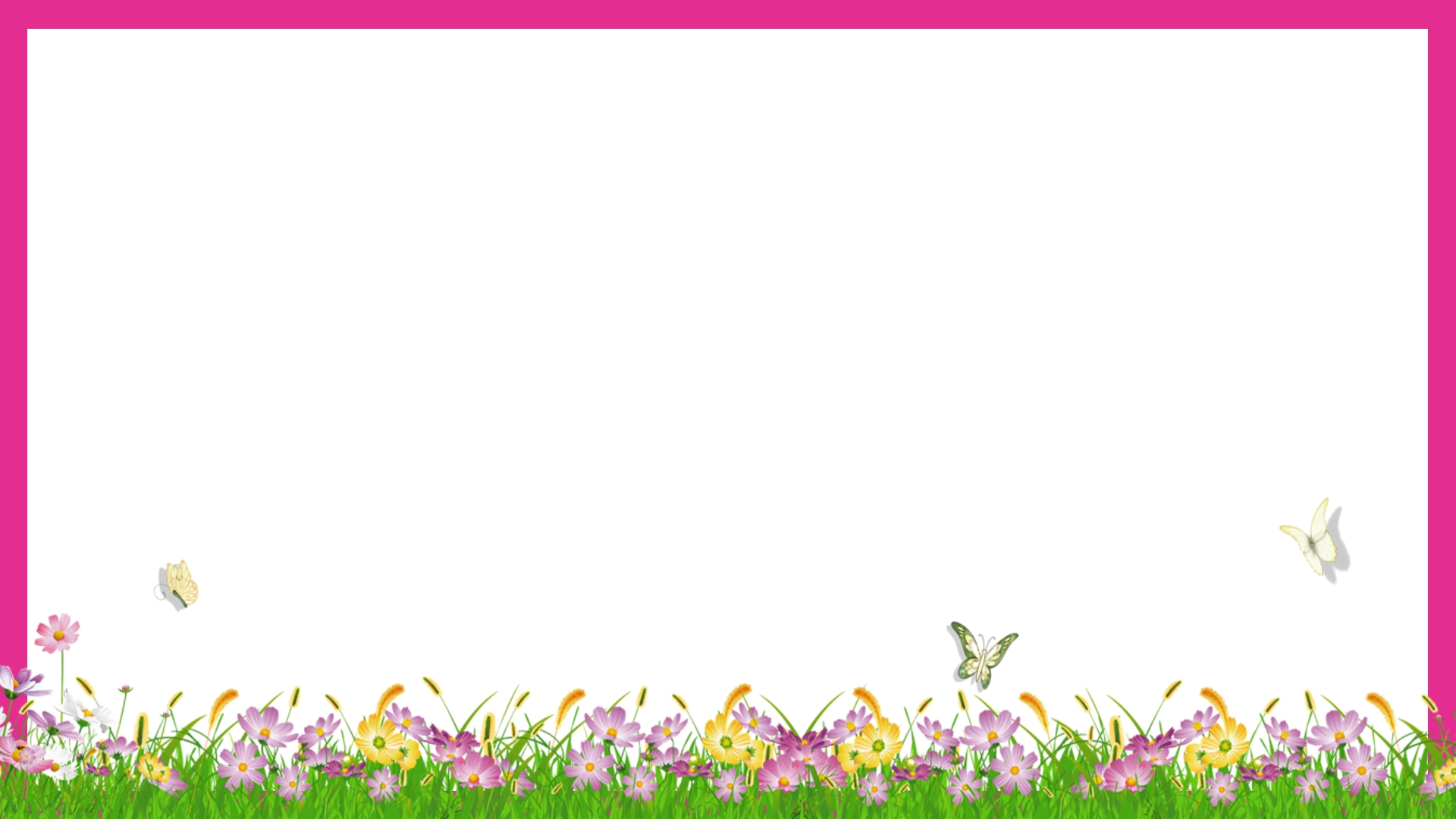 ১ মিঃ
একক কাজ
শূন্যস্থান পূরণ করো
১) আমাদের চারপাশের সবকিছু নিয়ে তৈরি হয়েছে আমাদের.........।
পরিবেশ
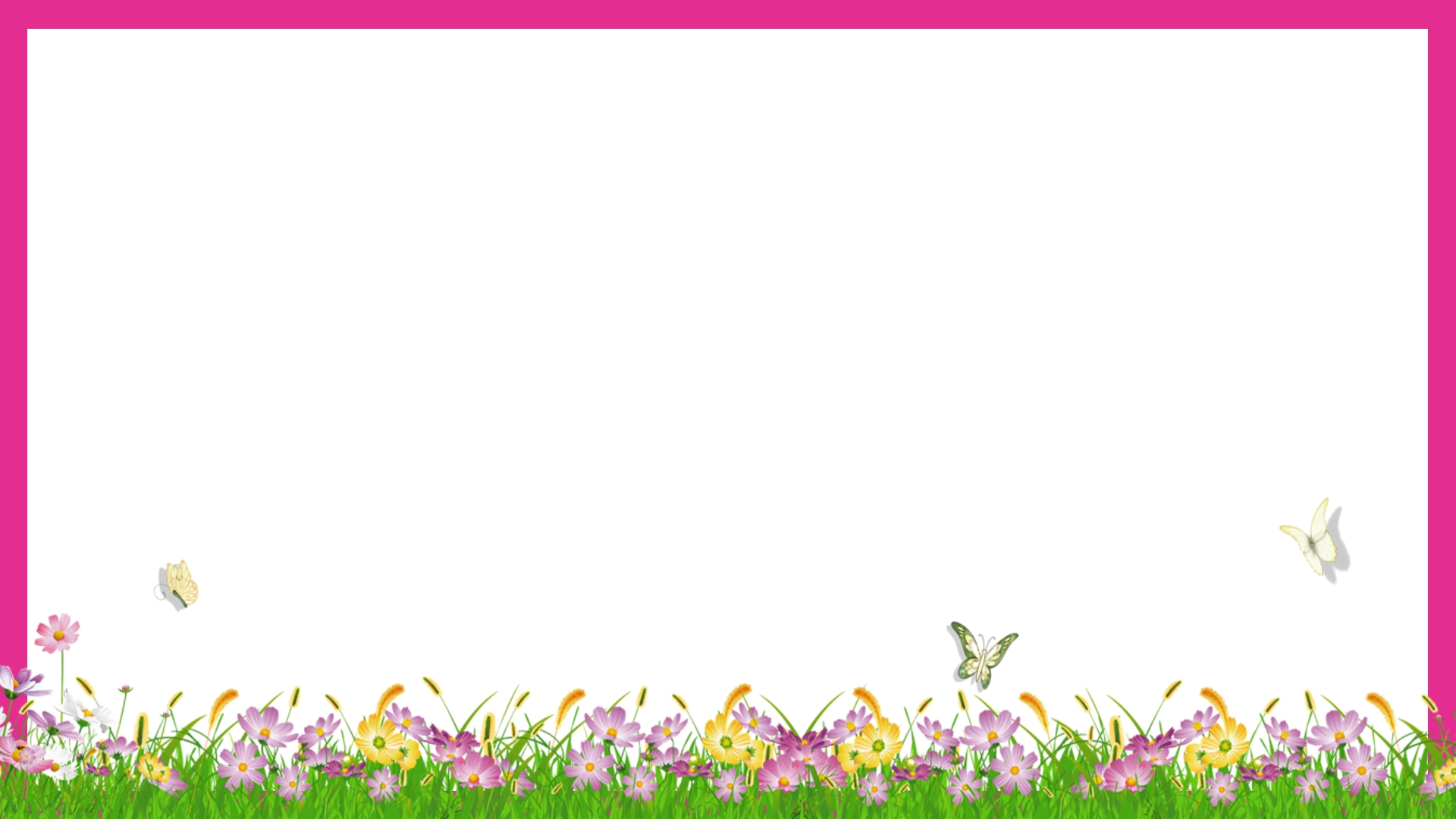 ৩ মিঃ
জোড়ায় কাজ
১) পরিবেশ কি?
২) পরিবেশের উপাদান বলতে  কী বোঝায় ? 
৩) পরিবেশের উপাদান এর পাঁচটি উদাহরণ দাও।
১) উত্তর : আমাদের চারপাশের সবকিছু মিলেই পরিবেশ।
২) উত্তর:  চারপাশের সকল জিনিস পরিবেশের উপাদান 
৩) উত্তর: পরিবেশের উপাদান এর উদাহরণ হল –গাছপালা, পশুপাখি, মাটি, পানি, বায়ু, সূর্যের আলো, ঘরবাড়ি,চেয়ার, টেবিল , বই ,খাতা, যানবাহন, পাহাড়-নদী সবকিছুই।
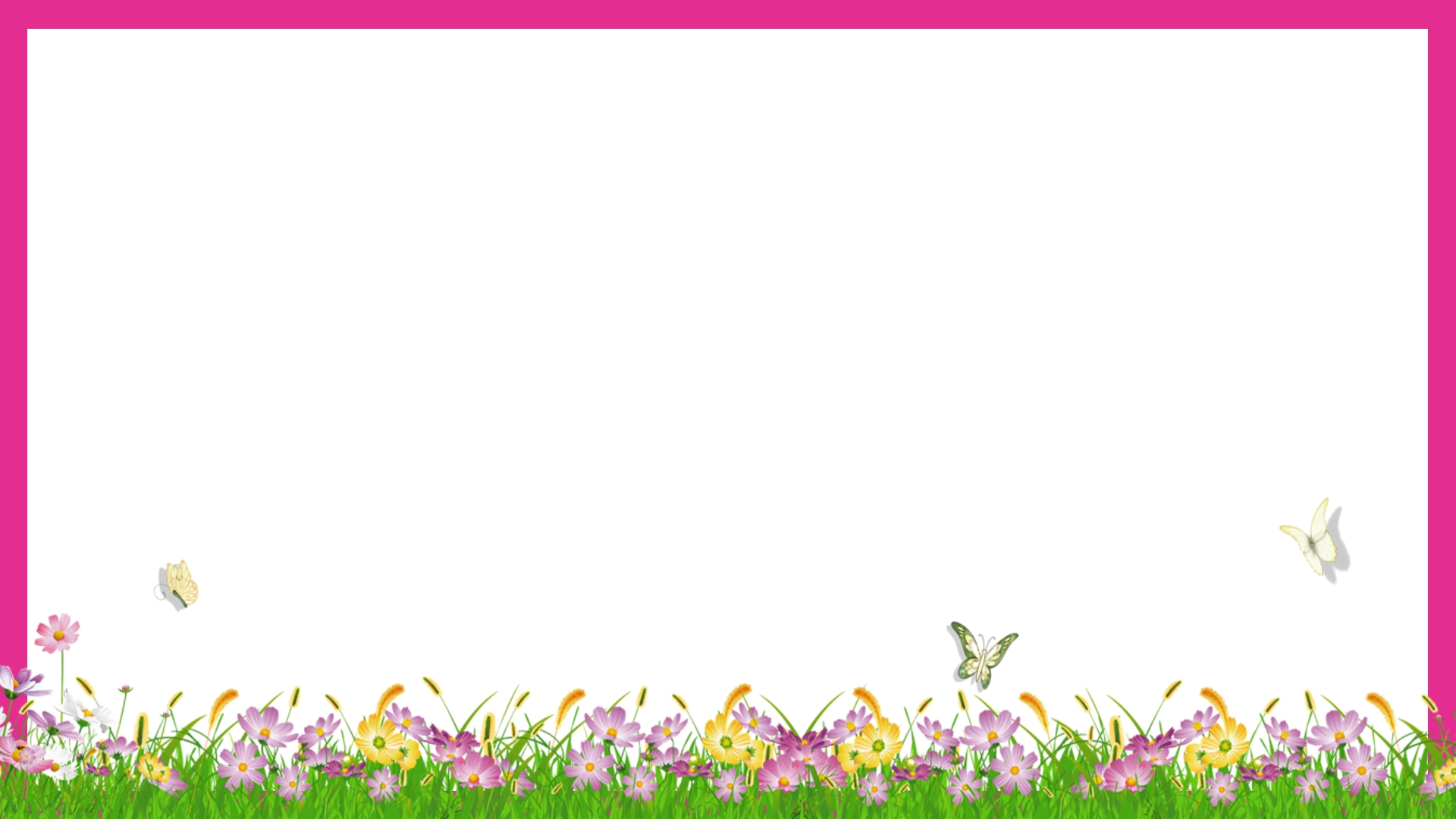 ১ মিঃ
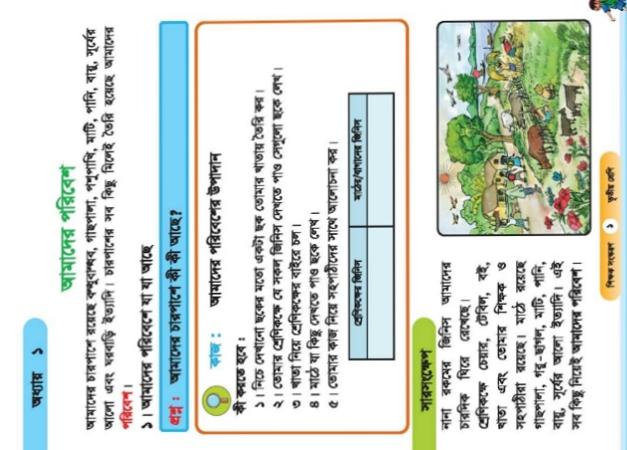 পাঠ্যবই এর সাথে সংযোগ
পৃষ্ঠা  ২  খোলো  এবং মনোযোগ  সহকারে দেখ
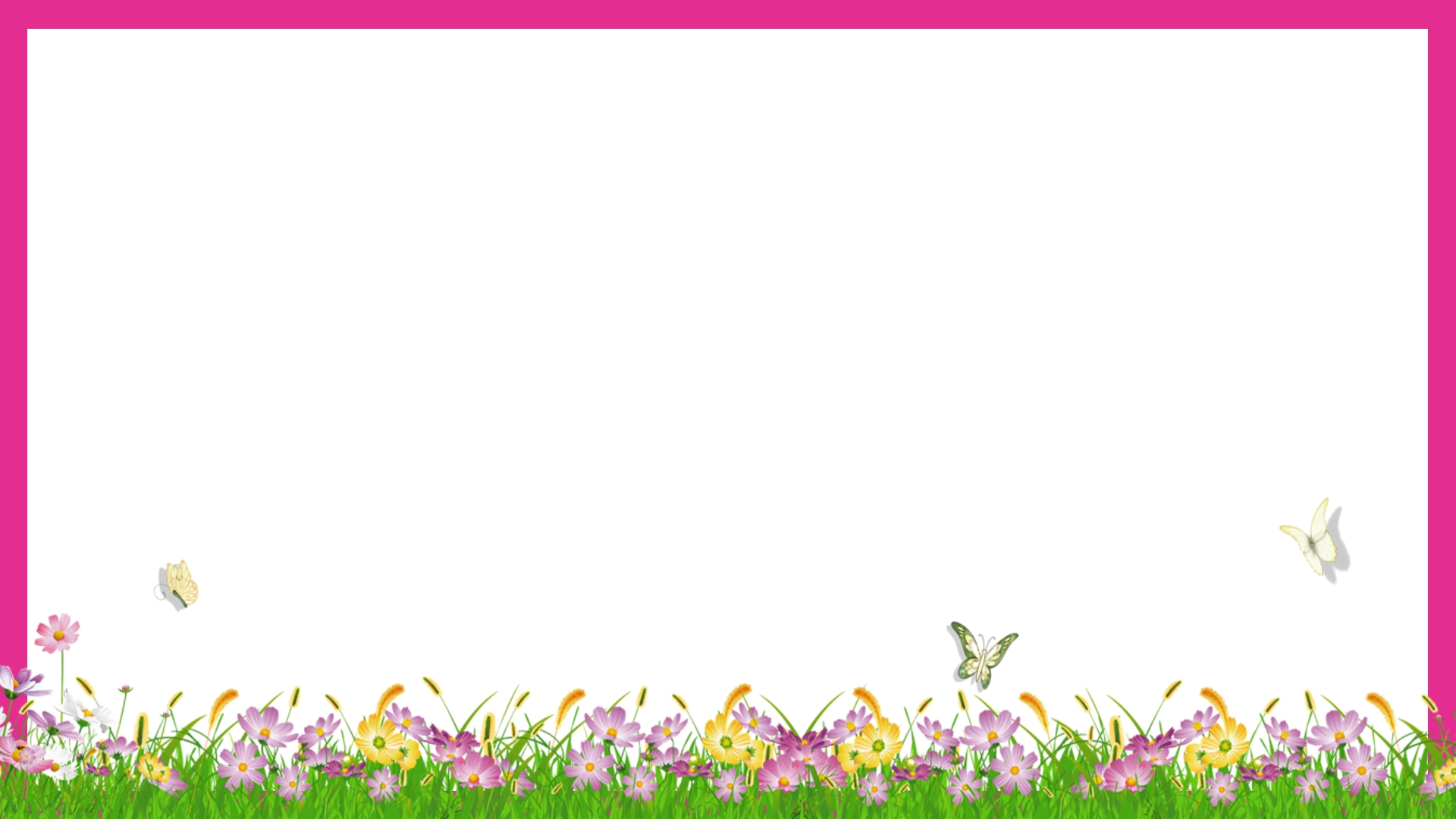 ৫ মিঃ
মূল্যায়ন
❓❓❓
প্রশ্নগুলো নিয়ে আলোচনা করো এবং উত্তর দাও
১) আমাদের চারপাশে কী  কী  আছে?
উত্তর :  আমাদের চারপাশে রয়েছে বন্ধুবান্ধব, গাছপালা, মাটি,পানি,নদ-নদী,সূর্য, ঘরবাড়ি , বই,খাতা,চেয়ার,টেবিল ইত্যাদি।
২)আমাদর পরিবেশ কী কী নিয়ে  গঠিত?
উত্তর : চারপাশের সকল জিনিস নিয়ে  আমাদের পরিবেশ গঠিত।
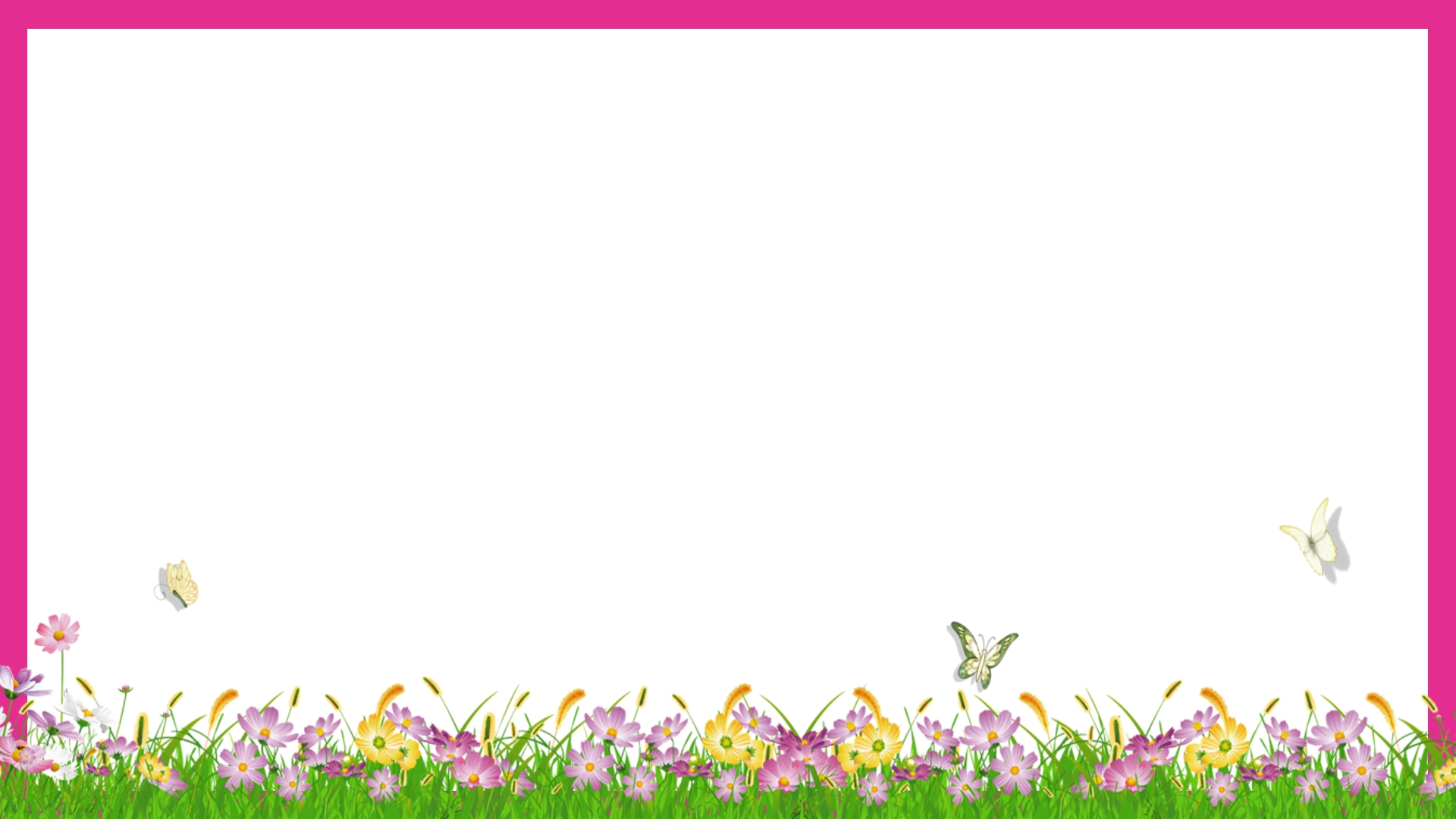 বাড়ির কাজ
১ মিঃ
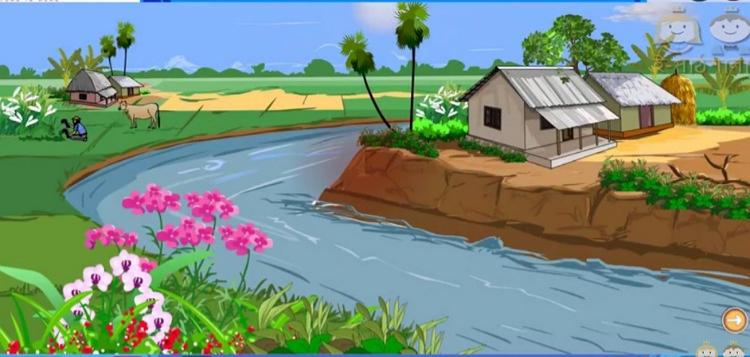 তোমাদের  বাড়িতে ও বাড়ির আশেপাশে কি কি জিনিস দেখতে পাও তা র ১০ টি নাম লিখে  আনবে।
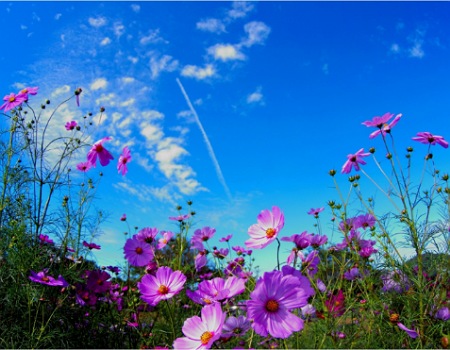 ধন্যবাদ  সবাইকে